Учетные документы в организациях – источниках комплектования  муниципального архива
Порядок учета документов  в организациях – источниках комплектования архивов регламентирован Приказом Министерства культуры РФ от 31 марта 2015 г. N 526  "Об утверждении правил организации хранения, комплектования, учёта и использования документов Архивного фонда Российской Федерации и других архивных документов в органах государственной власти, органах местного самоуправления и организациях"
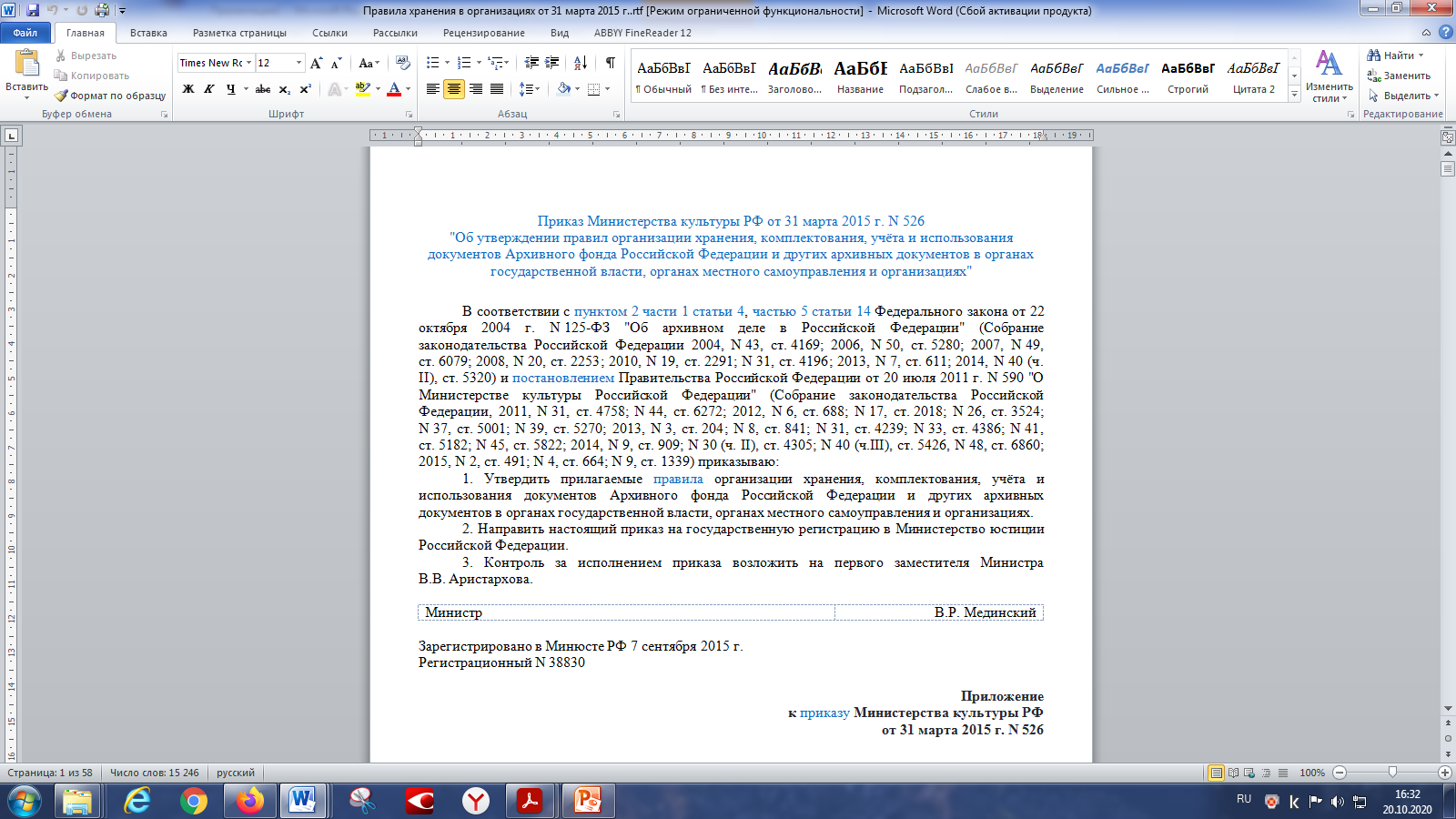 Основные учетные документы архива организации:
Книга учёта поступления и выбытия дел
Список фондов
Лист фондов
Опись дел
Реестр описей
Паспорт архива организации
Книга учёта поступления и выбытия дел
Список фондов
Лист фонда
Опись дел
Реестр описей дел
Паспорт архива организации
Сведения в учетные документы вносятся на основании:
описи дел, документов структурного подразделения и годового раздела сводной описи дел организации;
номенклатуры дел организации;
акта о технических ошибках в учетных документах;
акта об обнаружении документов (не относящихся к данному фонду, неучтенных) 
акта об утрате документов;
акта приема-передачи архивных документов на хранение;
акта о выделении к уничтожению документов, не подлежащих хранению;
акта о неисправимых повреждениях документов;
Все акты, документирующие результаты архивных работ включаются в дело фонда